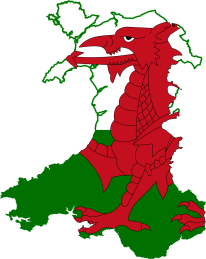 Adran y Gymraeg
TGAU: Sêr Cymru
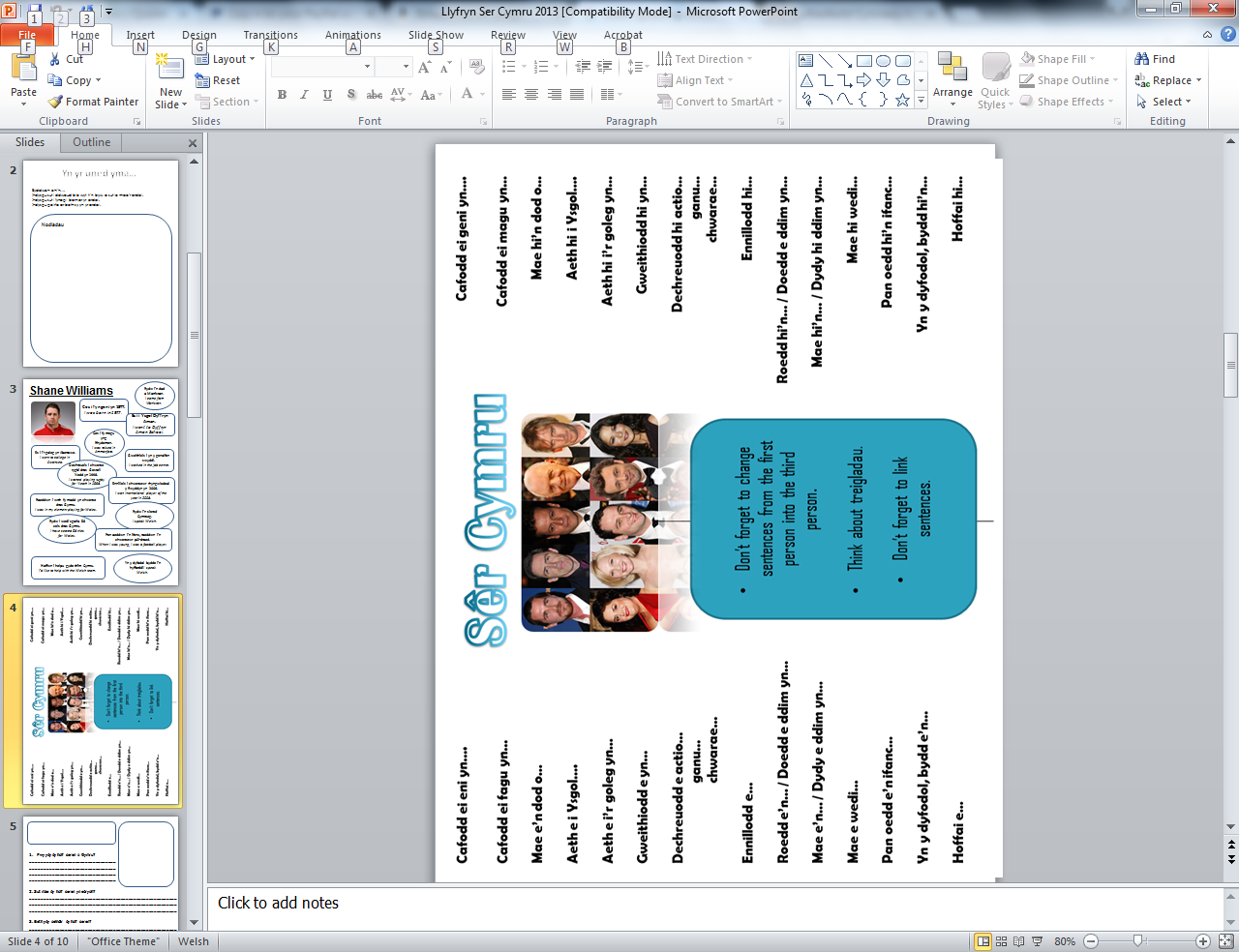 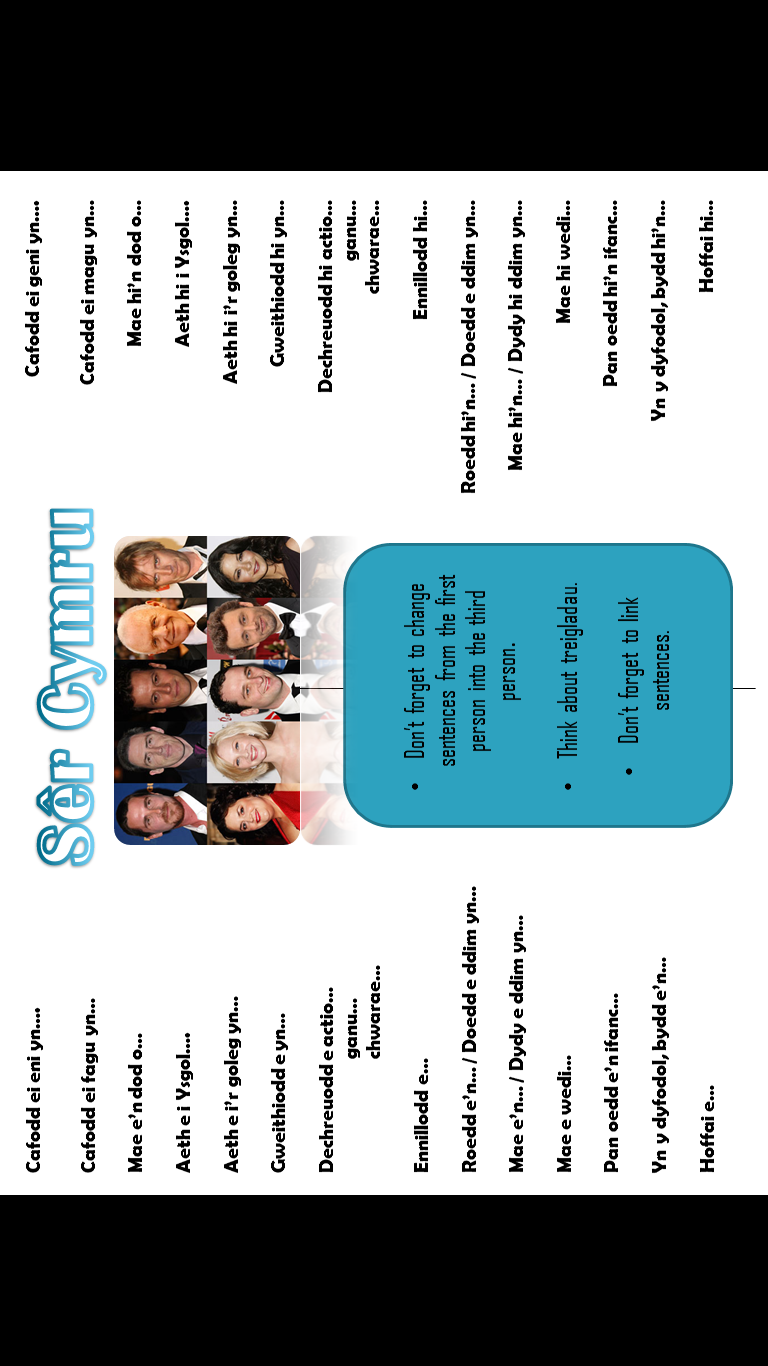 Ffeithffeil Alex Jones
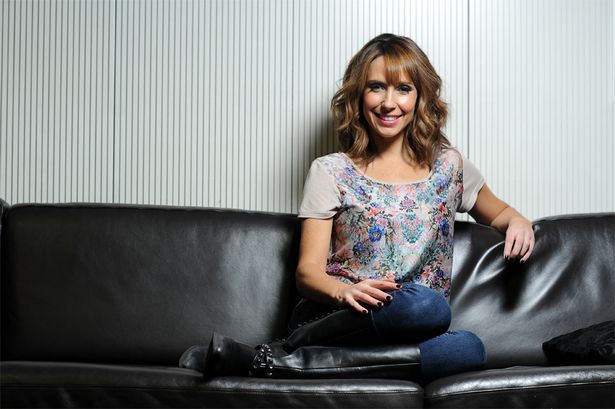 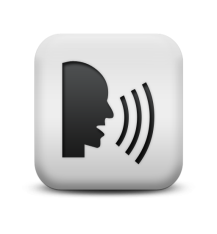 Tasg 2: Defnyddiwch y grid  isod i roi cyflwyniad  bach ar Alex Jones i ffrind.
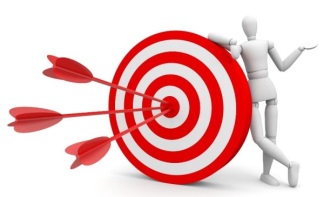 Wedi asesu gan: ___________________
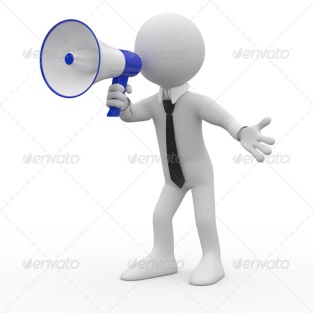 Fy hoff seren o Gymru ydy…
Tasg 3: Ymchwiliwch ar y we am seren o Gymru. Llenwch y ffeithffeil yn Gymraeg gyda’r 
manylion. Does dim angen brawddegau llawn.
Tasg 4: Ysgrifennwch bedwar brawddeg yn mynegi barn ar y seren. 
Pam ydych chi’n eu hoffi nhw?
Gludwch lun 
yma
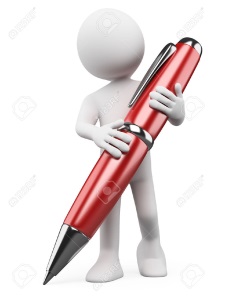 Tasg 5: Pam mae pobl yn edmygu (admire) ser? 
Map meddwl
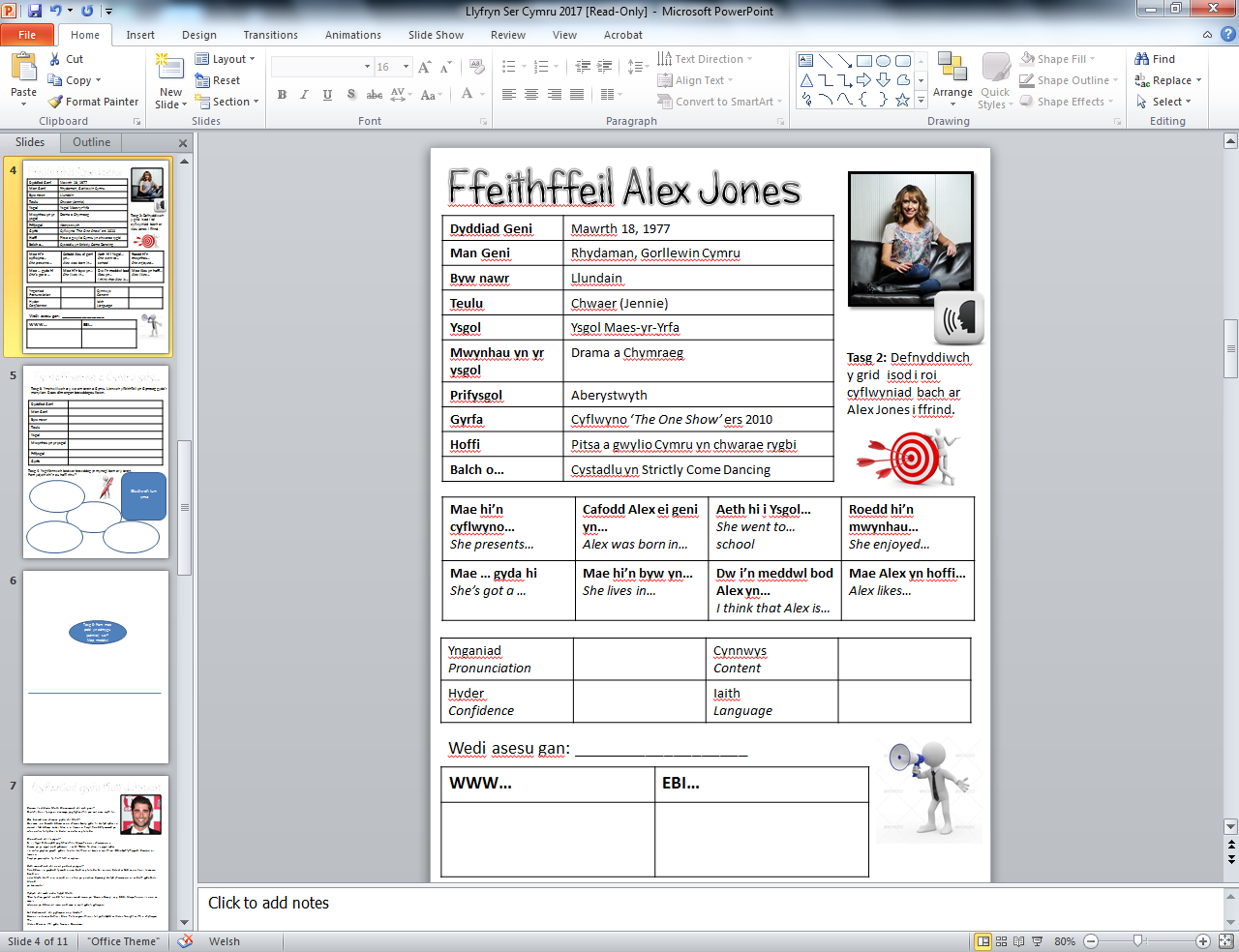 Cyfweliad gyda Matt Johnson
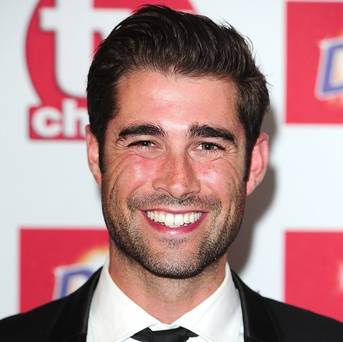 Croeso i’r stidwio Matt. Ble cawsoch chi eich geni?
Diolch. Ces i fy ngeni a’m magu yng Nghaerffili ym mil naw wyth tri.

Oes brawd neu chwaer gyda chi Matt?
Oes mae un brawd, Adam, ac un chwaer Emily gyda fi. Hefyd rydw i’n 
wncwl i fab Adam, Luke. Mae e’n llawer o hwyl! Roedd fy mrawd yn 
arfer nofio felly dw i’n dwlu  ar nofio ar y teledu.

Ble aethoch chi i’r ysgol?
Es i i Ysgol St Cenydd yng Nhaerffili, Mwynheuais i chwaraeon a 
drama yn yr ysgol ond gadawais i ar ôl TGAU. Tu allan i’r ysgol rydw 
i’n cofio gwyliau gwych gyda’r teulu. Aethon ni lawer o weithiau i Ddinbych-y-Pysgod. Cawson ni lawer o 
hwyl yn gwersylla, fy hoff fath o wyliau.

Beth wnaethoch chi ar ol gadael yr ysgol?
Roeddwn i’n gwybod fy mod eisiau bod ar y teledu. Es i ar sioe dalent ar S4C ac enillais i le mewn band o’r 
enw MaxN. Aeth ein record ni i rif un yn y siartiau Cymraeg! Hefyd chwaraeon ni ar daith gyda Girls Aloud 
yn Lanzarote! 

Rydych chi wedi actio hefyd Matt.
Ydw, fy rhan gyntaf oedd fel Jose, cariad Jason yn ‘Gavin a Stacey’ ar y BBC. Mwynheuais i’r sioe ac mae’r 
actorion yn ddoniol iawn ond mae’n well gyda fi gyflwyno. 

Sut dechreuoch chi gyflwyno ar y teledu?
Gwnes i eitem ar baffio i Blue Peter a gweithiais i fel gohebydd ar Wales Tonight ar ITV a  chyflwyno The 
Wales Show ar ITV  gyda Frances Donovan.

Rydych chi’n cyflwyno llawer o raglenni nawr ar y teledu.
Ydw, dw i’n brysur iawn. Dw i’n cyflwyno This Morning ar ITV1 ac rydw i hefyd yn cyflwyno  OK! TV ar 
Sianel 5.

Ac, wrth gwrs, rydych chi’n dysgu Cymraeg.
Ydw roeddwn i wedi dysgu ychydig o Gymraeg yn yr ysgol yng Nghaerffili ond yn anffodus roeddwn i wedi 
anghofio llawer! Wedyn, yn 2011, gofynnodd S4C i fi gymryd rhan mewn sioe realiti yn y gyfres 
cariad@iaith yn Ngorllewin Cymru. Dysgais i Gymraeg gyda ser eraill fel Sophie Evans, Colin Charvis
a  Melanie Walters

Fwynheuoch chi cariad@iaith?
Do, yn fawr iawn. Ces i lawer o hwyl ac roedd y tiwtoriaid, Ioan Talfryn a Nia Parry, yn wych. Doeddwn i ddim yn gwybod bod dysgu Cymraeg yn gallu bod yn gymaint o hwyl.

A nawr, rydych chi;’n cyflwyno Hwb ar S4C?
Ydw, mae Hwb yn rhaglen i bobl sy’n dysgu Cymraeg ac rydw i’n cyflwyno’r rhaglen gyda Nia Parry. Rydw i wrth fy modd yn dysgu Cymr,aeg gyda Nia  ac rydw I’n mwynhau cyflwyno yn Gymraeg.
Hoffech chi fod ar sioe realiti arall?
Wel, yn y dyfodol rydw i eisiau gwneud Strictly Come Dancing achos dw i’n nabod pobl eraill sydd wedi 
dysgu dawnsio ar y rhaglen. Hefyd dw i eisiau dysgu hedfan – rydw i’n credu ei bod hi’n bwysig cymryd
Pob cyfle mewn bywyd. 





Llenwch y proffil  [30]

a. Geni a Magu – Ble?___________________________________________________________________(1)
b. Geni – Pryd?_________________________________________________________________________(1)
ch.Enw ei frawd a’i chwaer?______________________________      _____________________________(2)
d. Diddordeb ei frawd? __________________________________________________________________(1)
dd.Enw’r Ysgol?________________________________________________________________________(1)
e.Mwynhau yn yr ysgol?_________________________________________________________________(2)
f.Gwyliau  teulu – Ble?__________________________________________________________________(1)
ff.Hoff fath o wyliau?____________________________________________________________________(1)
g.Dechrau ar y teledu – Sut?______________________________________________________________(2)
Ng.Gyda Girls Aloud – gwneud beth?_______________________________________________________(1)
h.Rhan actio gyntaf?___________________________________________________________________(1)
i.Pa raglen?___________________________________________________________________________(1)
j.Dechrau cyflwyno – sut?________________________________________________________________(3)
l.Gwneud nawr ar y teledu?______________________________________________________________(2)
ll.Dysgu Cymraeg. Sut?__________________________________________________________________(1)
m.Mwynhau beth am y rhaglen cariad@iaith?_______________________________________________(2)
n.Hwb – math o raglen?_________________________________________________________________(1)
o.Write two sentences in Welsh in the 3rd person giving two facts about what Matt says in the interview 
about the future (dyfodol)

______________________________________________________________________________________
_____________________________________________________________________________________(3)
_______________________________________________________________________________________
_____________________________________________________________________________________(3)
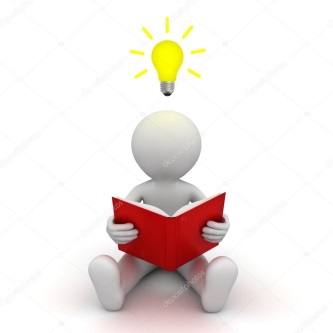 Tasg: Edrychwch dros y cyfweliad a’r ffeithffeil eto. Cymharwch y bobl. 
Ticiwch y golofn cywir.
Tasg: Os ydy’r llun yn addas, rhowch seren i Alex a thic i Matt.
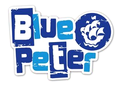 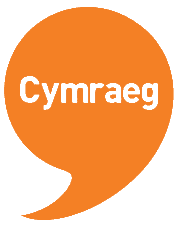 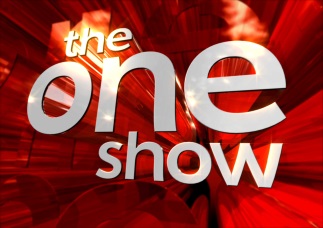 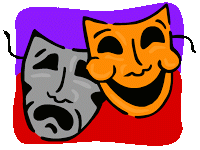 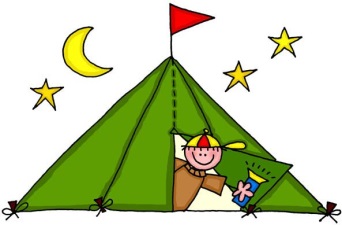 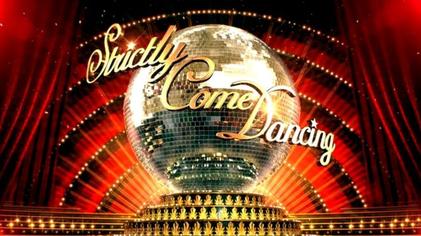 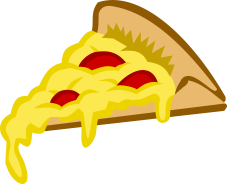 Tasg: Ysgrifennwch bortread o’ch hoff seren o Gymru. Cofiwch gynnwys:
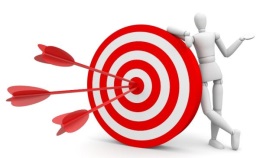 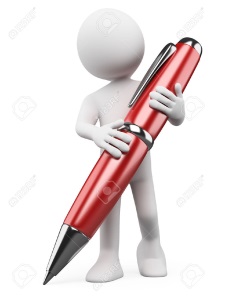 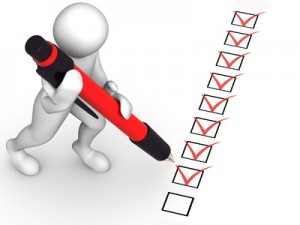 …………………………………………………………………………………………………………………………………………………………………………………………………………………………………………………………………………………………………………………………………………………………………………………………………………………………………………………………………………………………………………………………………………………………………………………………
……………………………………………………………………………………………………………………………………………………………………………………………………………………………………………………………………………………………………………………………………………………………………………………………………………………………………………………………………………………………………………………………………………………………………………………………
……………………………………………………………………………………………